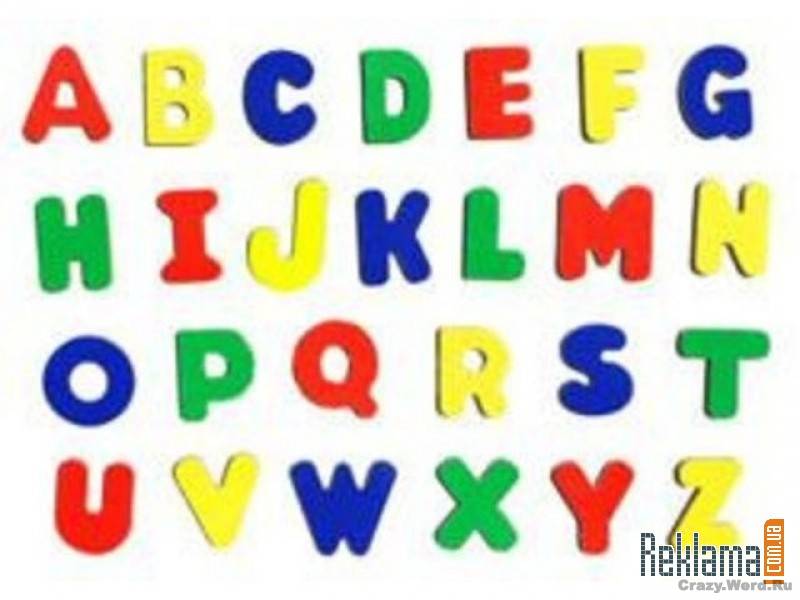 Шайдурова Валентина Федоровна
Учитель английского языка
ГБОУ «Школа №106»
Санкт-Петербург
2015
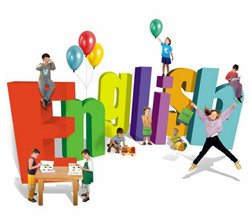 Reasons 
to Learn English
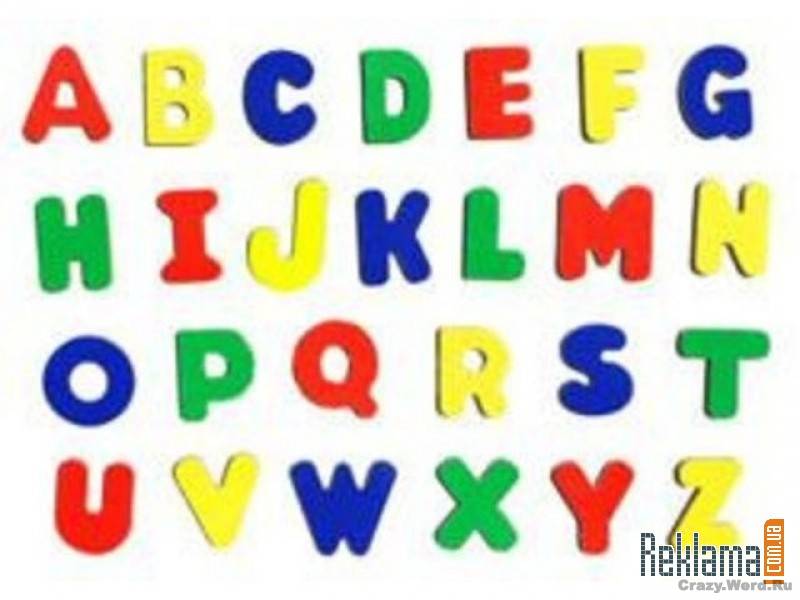 English is commonly spoken throughout much of the world
 due to Great Britain’s expansion during the colonial age. 

People in Australia, New Zealand, Canada, parts of Africa,
 India, and many smaller island nations speak English. 

English is the commonly adopted second language 
in Germany, Norway, Sweden, Denmark and the Netherlands. 

Speaking English opens these countries and cultures up to you.
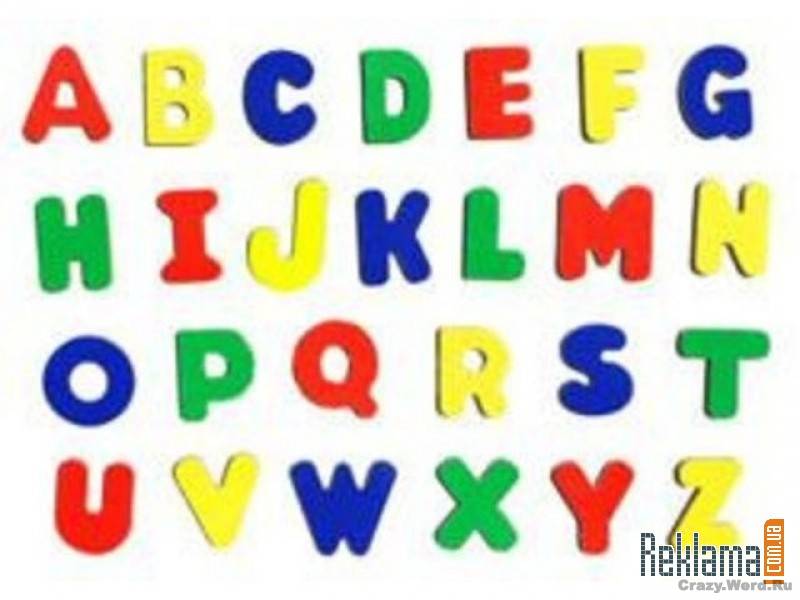 English is the most commonly used language 
among foreign language speakers. 

Throughout the world, when people with different languages 
come together they commonly use English to communicate.
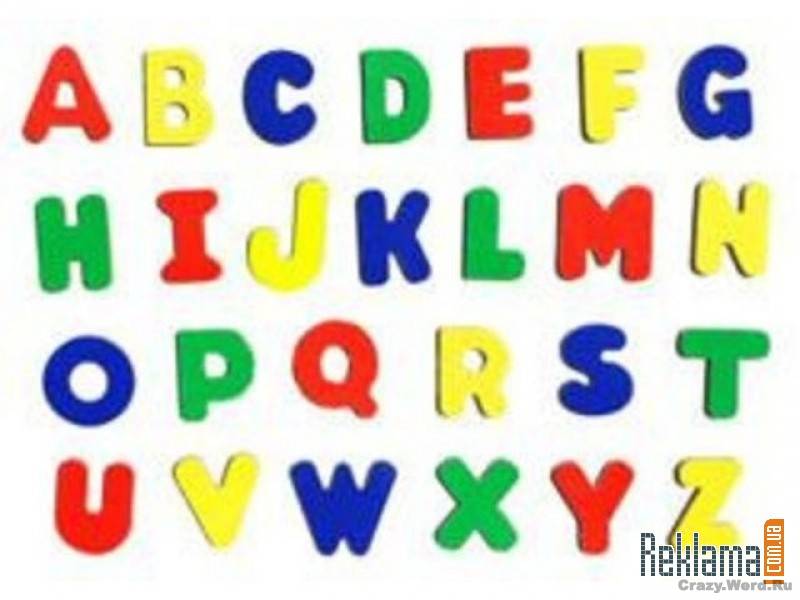 Another reason why English is so important is that
 it is the language of science. 

The majority of the electronically stored information 
around the world is in English. 

To excel in science you need to know English.
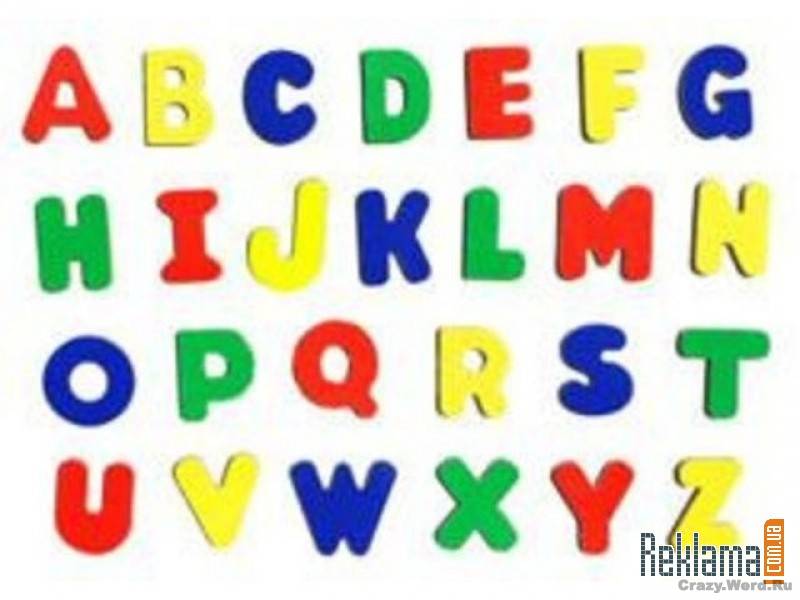 Contact scientists from other countries!

 Go to international conferences!

Visit academic centers abroad!

 Learn about new scientific discoveries by reading papers, books, and magazines.
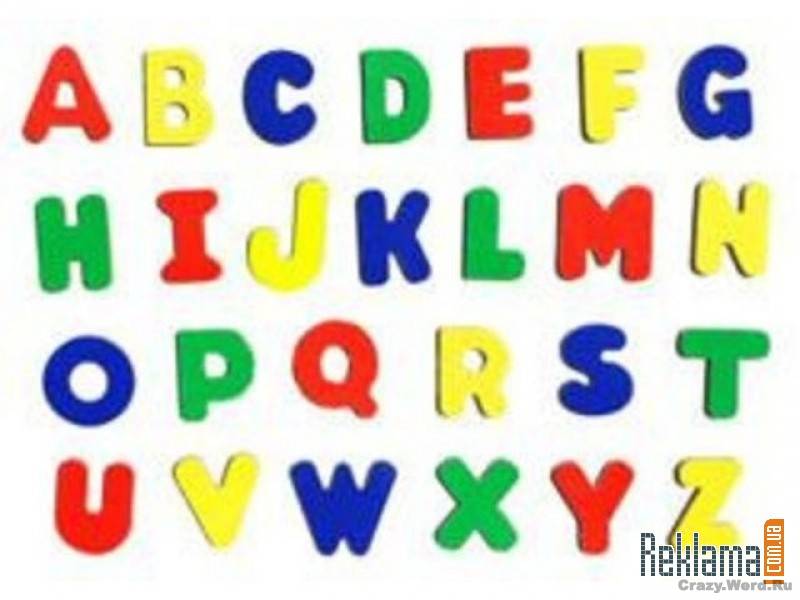 International business is done in English.

 And all business today is international.
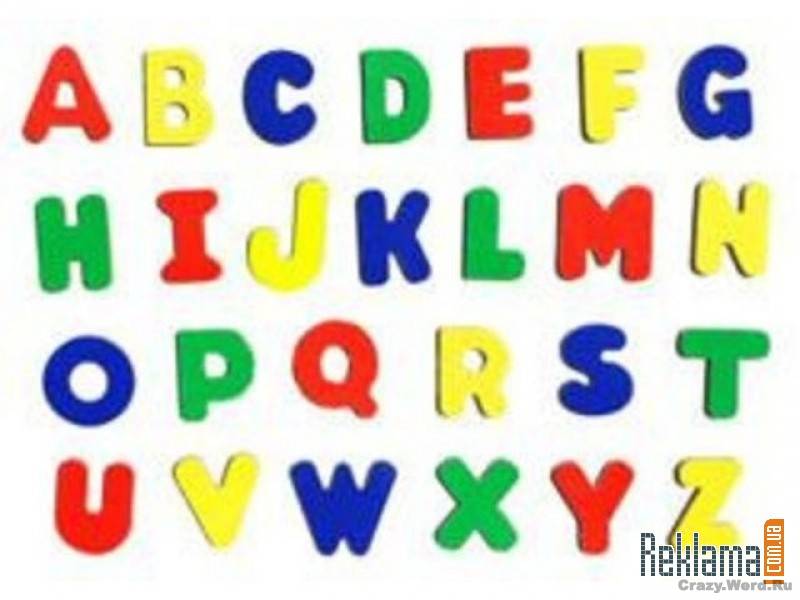 The universal language on the Internet is the English. 

Most computer applications are in English, so you will understand them better — and become a better employee.
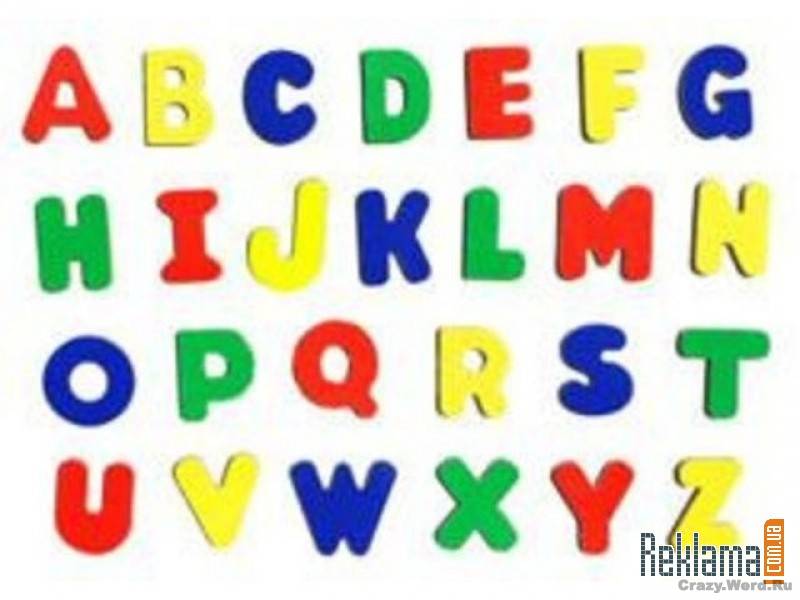 Most pages on the Web are in English.

 That’s over a billion (1,000,000,000) pages of information! 

It’s amazing that learning just one language gives you access
 to almost all knowledge on the Internet.
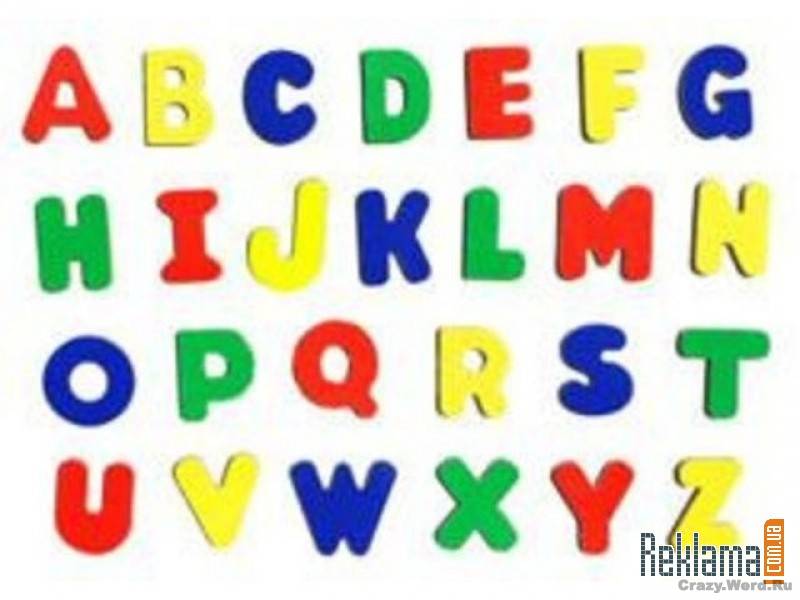 English is also the language of the Film Industry and 
English means you no longer have to rely on subtitles.
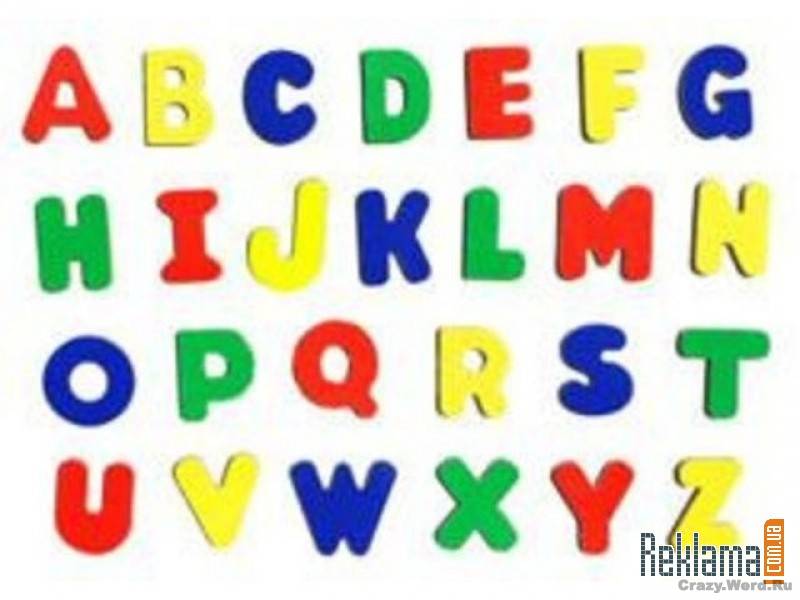 It is necessary to learn English if you are planning to study
 at a foreign university or school. 

Usually many educational institutions 
will provide you preparatory courses 
to improve your English language skills
 but you have to have at least a medium level of knowledge.
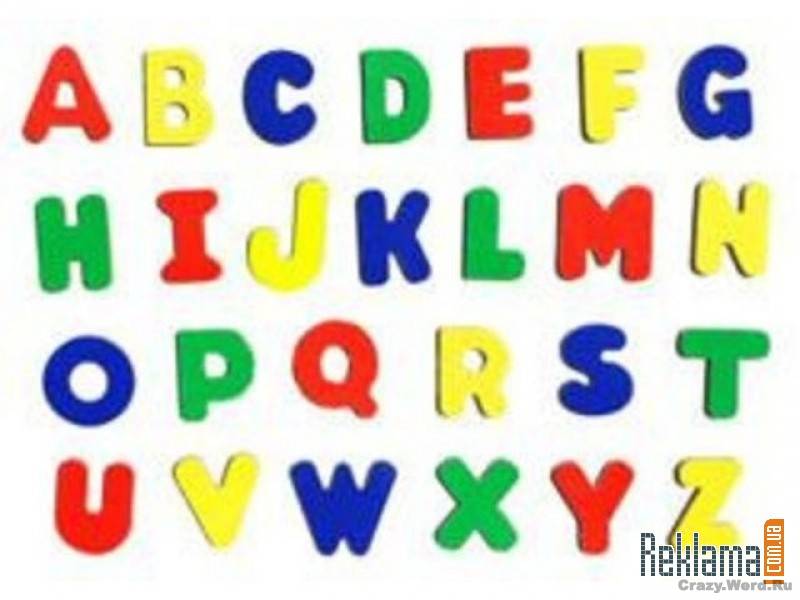 You can travel to any English speaking country 
without the need of have a translator.

Usually, if you don't know the language your trip 
would be hard and maybe you wouldn't enjoy it.
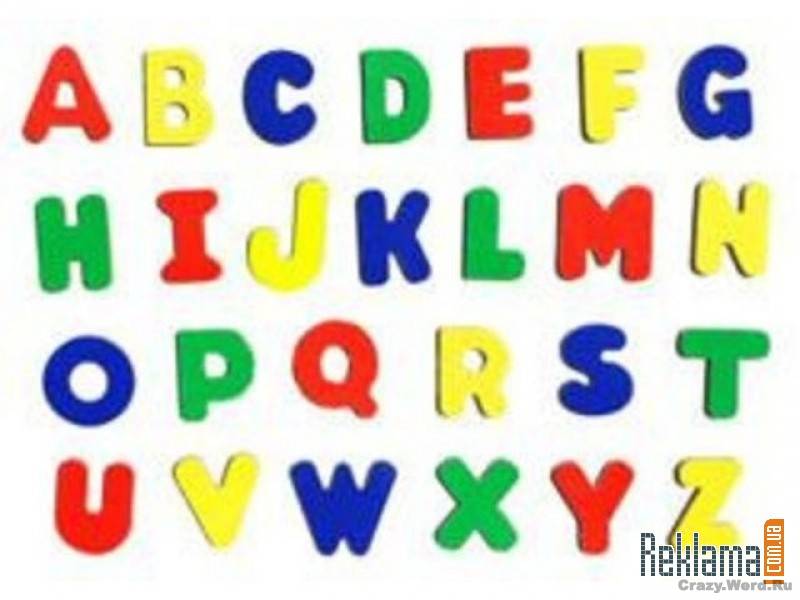 English is not only the most useful language in the world.

 It is also one of the easiest languages to learn and to use:

Simple alphabet — no special symbols.

Easy plurals — simply add s to a word.

 There are very few exceptions.
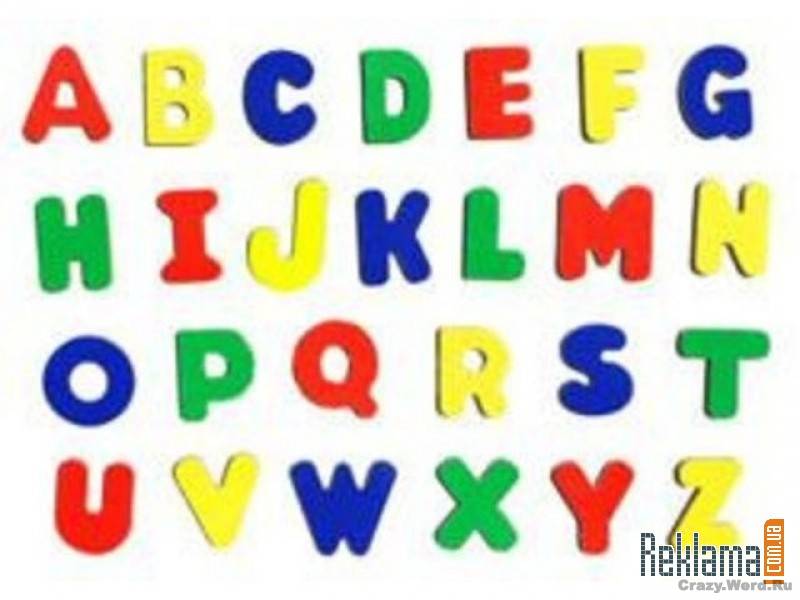 Short words. Most of the basic words are short: run, work, big, go, man.

 Long words are often shortened:
 sitcom = situational comedy, fridge = refrigerator,
 OS= operating system.

Call everybody “you”. 

You can say “Do you speak English?” to your friend or to your teacher.

 In other languages, you have to use the right word for the right person. I
n English, everybody is equal.
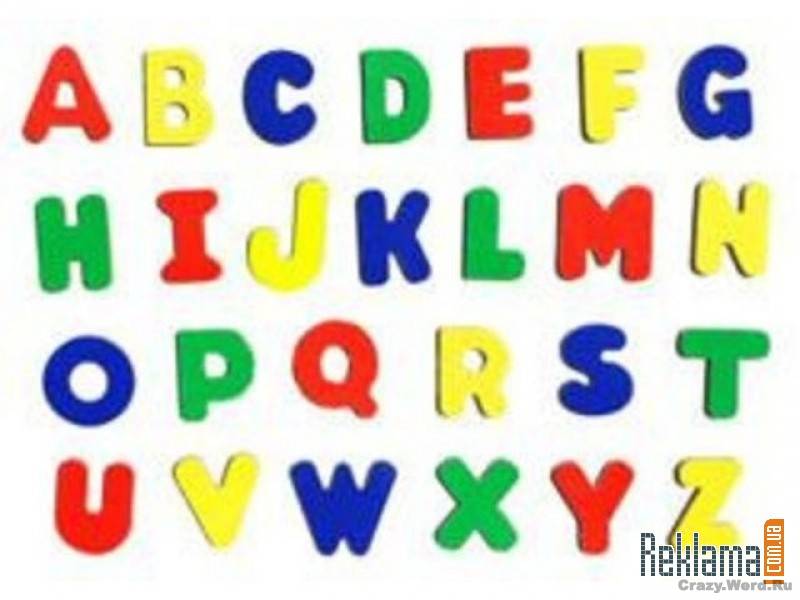 Nowadays in the competitive job market
it is necessary to speak English.

 So if you learn English you will have 
a better chance of getting a job that pays more.
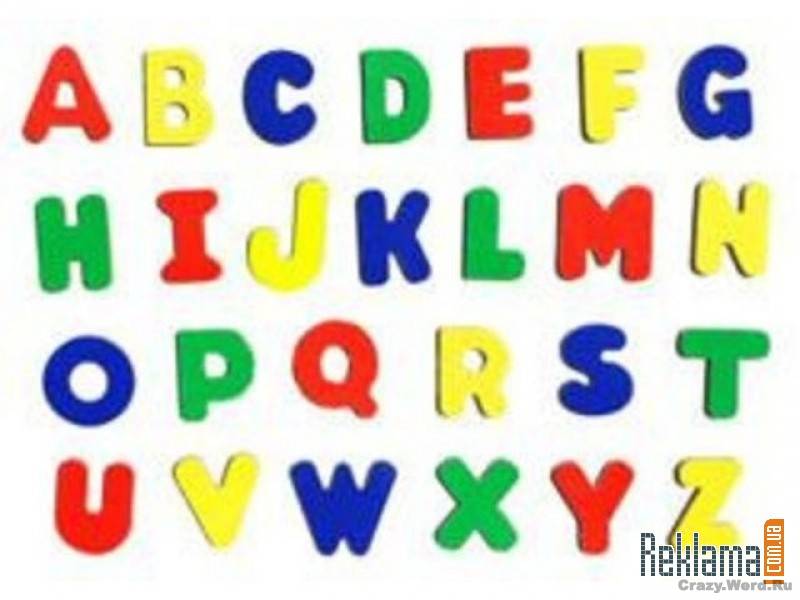 Resources
http://www.learnenglishguide.com/language/whyenglish.asp
http://www.5minuteenglish.com/why-learn-english.htm
http://www.englishisapieceofcake.com/why-learn-english.html
http://www.amlanguage.com/en/about/why-learn-english